Vienotā kultūras mantojuma izplatīšanas sistēma

Ieva Muižniece
Latvijas Nacionālā bibliotēka

16.06.2021.
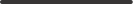 Projekts
Projekti «Kultūras mantojuma satura digitalizācija (1.kārta)» un «Kultūras mantojuma satura digitalizācija (2.kārta)» tiek īstenoti ar Eiropas Reģionālā attīstības fonda atbalstu

Partneri – Latvijas Nacionālā bibliotēka, Kultūras informācijas sistēmu centrs, Latvijas Nacionālais arhīvs, Nacionālā kultūras mantojuma pārvalde

Tiek veidota uz esošās www.digtalabiblioteka.lv bāzes
Mērķis
Apvienot dažādu Latvijas kultūras mantojuma turētāju digitālos resursus

Kļūt par uzticamu informācijas avotu un centrālo piekļuves punktu digitālajiem kultūras mantojuma resursiem Latvijā

Nodrošināt pēc iespējas plašāku kultūras mantojuma pieejamību digitālajā vidē

Izveidot risinājumu, kas ir piemērots dažādām lietotāju grupām, uzlabojot piekļuvi digitālajiem resursiem un atvieglojot to izmantošanu
www.digitalabiblioteka.lv
Viena no lielākajām publiski pieejamām Latvijas kultūras mantojuma digitālajām krātuvēm

Šobrīd www.digitalabiblioteka.lv ir vairāk kā 1 700 000 dažādu digitālo objektu

Partneri – digitālajā bibliotēkā ir pieejami materiāli no vairāk kā 450 dažādiem satura turētājiem, institūcijām un privātpersonām:
Lielākie satura veidotāji – NKMP, LNA KFFDA, LVVA, LLMC, privātās kolekcijas (ZL un skaņu ieraksti), RMM
Dažādi muzeji un pašvaldību un universitāšu bibliotēkas
Citi – Rīgas cirks, biedrība «Dramaturgu asociācija» u.c.
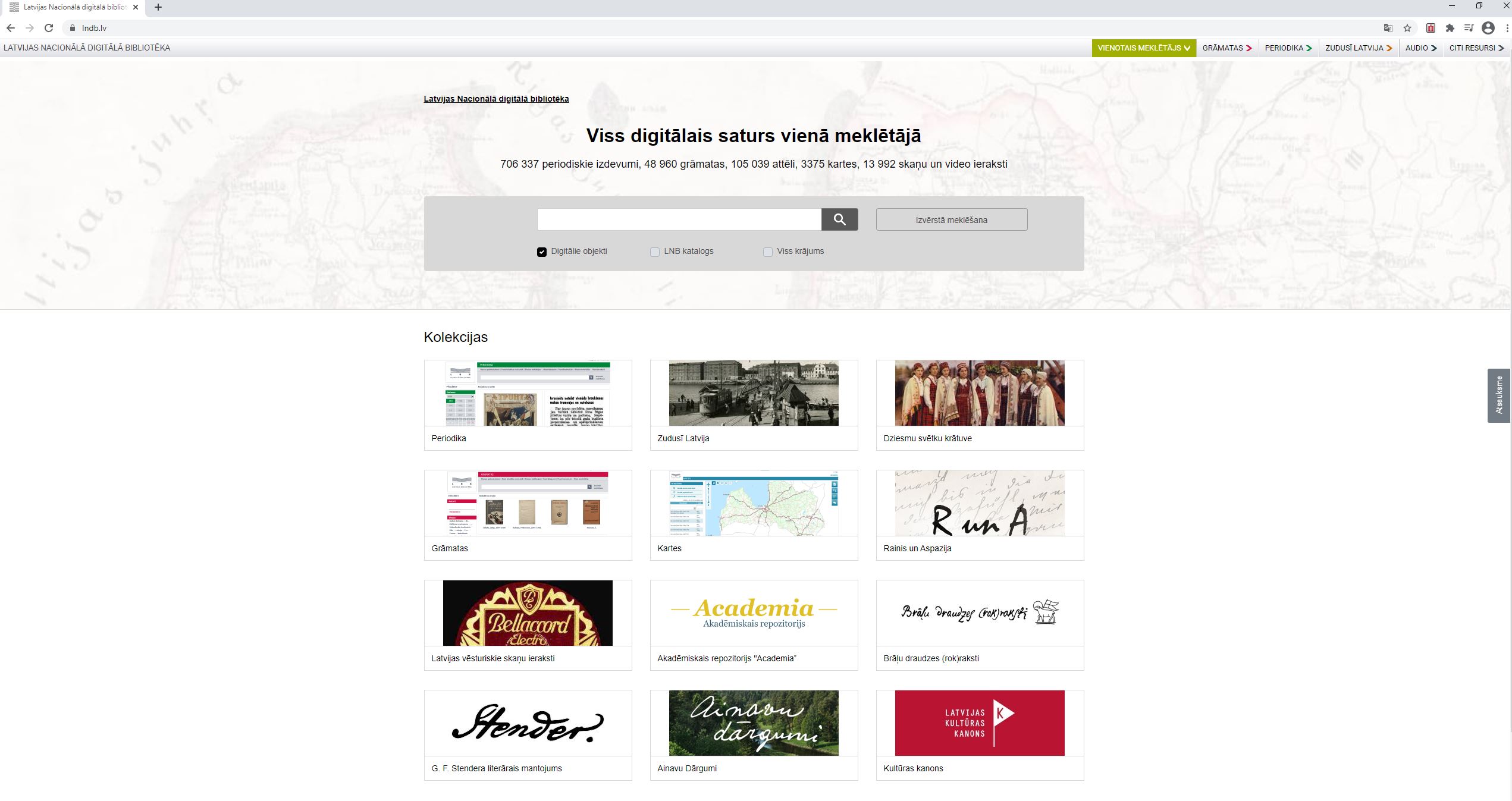 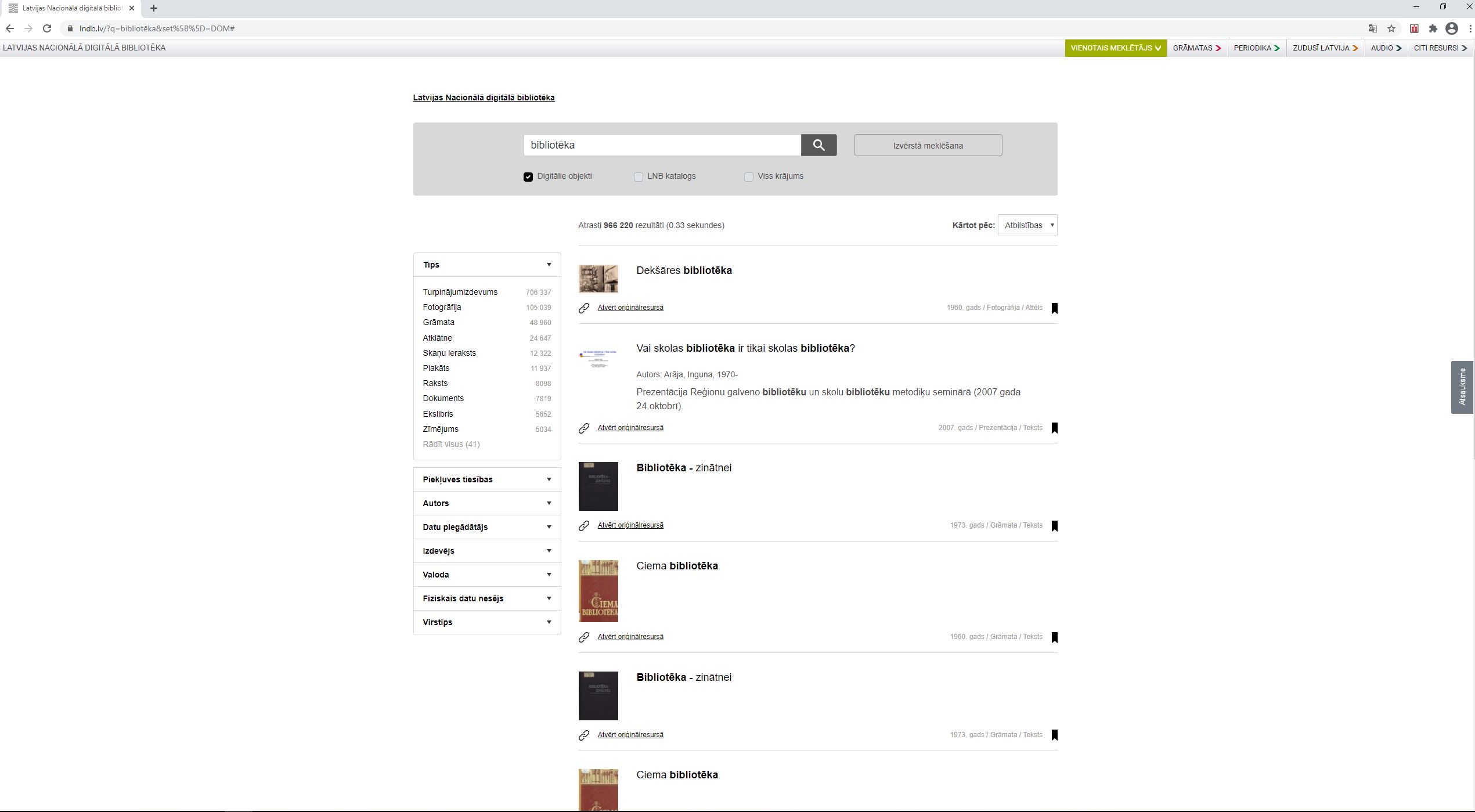 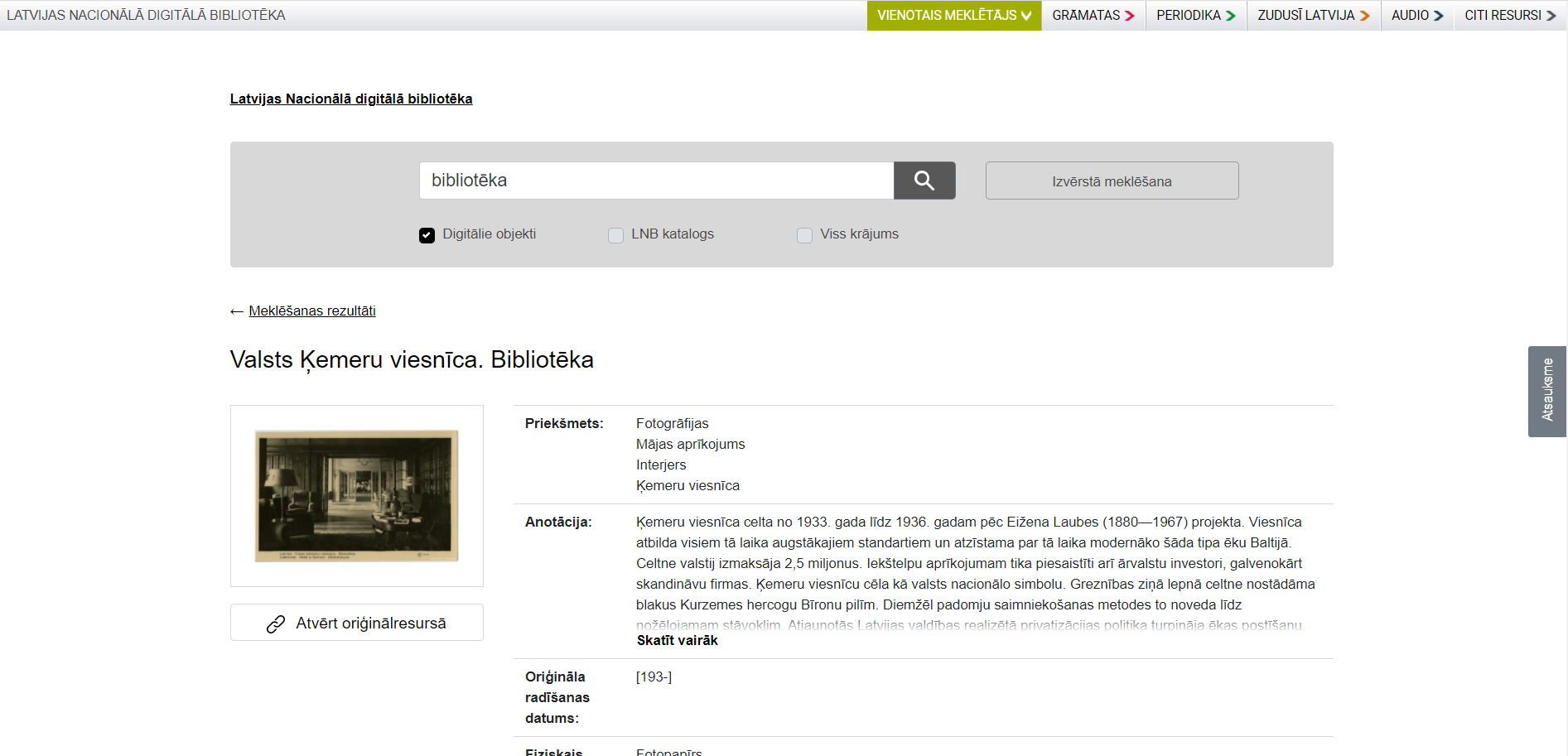 Meklējuma rezultāta apskate
Izplatīšanas sistēma – kas to veido
Izplatīšanas sistēmas uzdevumi
Funkcionalitāte
Satura meklēšana un izmantošana I
Pilnveidota meklēšanas pieredze:
Iespēja pārlūkot satura kategorijas
Meklēšana digitālajā, analogajā un ATS saturā
Meklēšana sinonīmos un pilntekstā
Meklēšanas pieprasījumu saglabāšana
Pieteikums labojumam vai satura papildinājumam
[Speaker Notes: ATS – persona, institūcija, dzimta, notikums, vieta
Informācija par to, kā un kādām vajadzībām objekts ir izmantojams]
Satura meklēšana un izmantošana II
Rezultātu kārtošana atbilstoši algoritmam, kas tiks precizēts 3 kārtās

Ja metadatos izmantotas ATS vērtības, tad ir iespēja apskatīt entītes ierakstus un saistītos DO

Informācija par satura izmantošanas nosacījumiem

RDF datu izgūšana
Satura popularizēšana I
Satura popularizēšana:
Satura izgaismošana (spotlights)
Tematiskas kolekcijas un saturu popularizējoši ieraksti
Piekļuve dažādām kolekcijām
Satura popularizēšana II
Mācies:
Dažādu institūciju veidoti mācību un metodiskie materiāli – materiālu mūžsaglabāšana
Sasaistīti ar DO, kas izmantojami, kā izziņas papildmateriāli
Pakalpojumi
Pakalpojumi pieejami autorizētiem lietotājiem:
DO datnes lejuplāde
DO datņu iegāde
Digitalizācija uz pieprasījuma
DO apskates licences iegāde (vēlams)
Lietotāja profils
Automātiski saglabāti pēdējie 100 meklēšanas pieprasījumi
Meklēšanas pieprasījumi – favorīti
Izlases
Informācija un saziņa par saņemtajiem pakalpojumiem
Lietotāju atbalsts
Pieteikumi:
Par sistēmas darbību
Par DO:
Kļūda metadatos
Ieteikumi papildinājumiem metadatos

Lietotāja palīgi – visā sistēmā par tās izmantošanu, par dažādu lauku, apzīmējumi, darbību nozīmi
Paldies!ieva.muizniece@lnb.lvLatvijas Nacionālā bibliotēka